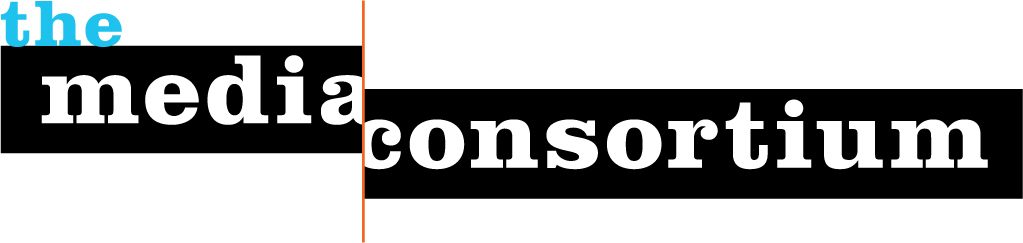 Making Connections.

Building Infrastructure.

Amplifying Voices.
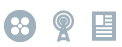 1
Who are we?
A network of 45 leading independent journalism institutions founded in 2005.

We work together to strategically
Increase independent journalism’s voice in public debates around crucial political and social issues.
Navigate the profound change that’s reshaping the media business and redefining the practice of journalism.
Who are we?
We work with journalism-focused independent media of all kinds:
Magazines
TV Stations and Shows
Web-based (Blogs, Video, etc.)
Book Publishers
Radio
Film
Our Members Include:
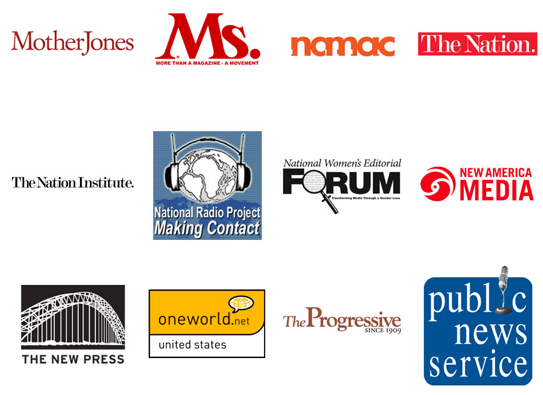 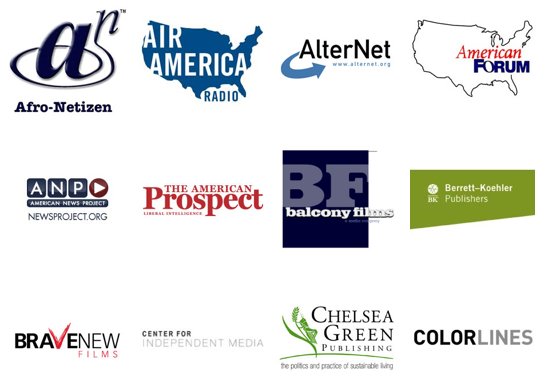 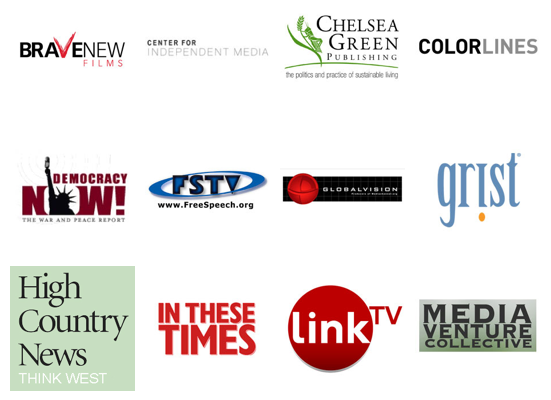 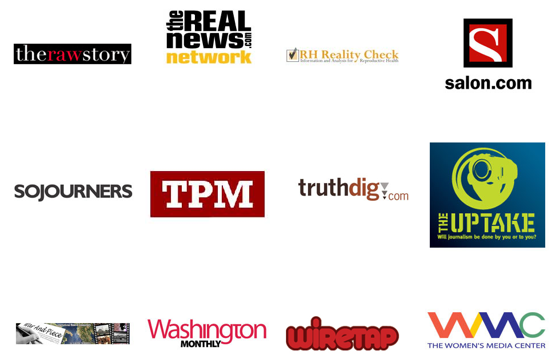 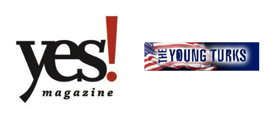 Building the Network
5 points of collaboration 

Date Around
Know Your Capacity—And Theirs
Involve All Staff—Not Just Top Brass
Diversity is Key 
Balance Your Benefits
Our Projects
Demographic Research
Our audience is politically engaged and highly active in their communities
According to 2006 research, only 25% of our audience is shared amongst MC members.
The choir is far larger and more diverse than anyone expected.
Vertical Ad Network
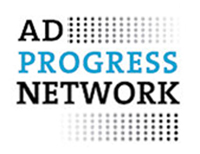 Gives brand-conscious advertisers access to over five million highly-influential, socially-engaged adults 
Functions like a Co-op, so our members get a bigger piece of the pie.
MediaWires
A great tool for growing the network

We provide a FREE series of social media tools that efficiently distributes content to broader audiences and increases our reach.

What’s in it?
Open Source Blogs
Headline Widgets
RSS Feeds
Toolkit in action
Open Source Blogs
Weekly roundups of the best reporting on key issues.
Fully edited, delivered to in HTML code.
Free to repost

Schedule
Tuesdays: Economy Post by Zach Carter
Wednesdays: Healthcare Post by Lindsay Beyerstein 
Thursdays: Immigration Post by Nezua
Fridays: Environment Post by Raquel Brown
Learn more!
www.themediaconsortium.org

www.adprogressnetwork.org 

Email Erin@themediaconsortium.com

Follow us on Twitter: @tmcmedia